الدرس الثالث
الدوال
صح أم خطأ:
الحلقة المتداخلة تعني جملة حلقة داخل حلقة. (     )
لا يمكنك ادخال حلقة for في حلقة while أو العكس. (       )
وضع المسافة البادئة مهم للغاية ويغير البرنامج بأكمله في بايثون. (        )



أهداف درس اليوم:
المقصود بالدوال
الفرق بين المعاملات والوسائط في الدوال
دالة return
ماهي الدوال :
مجموعة من الأوامر التي يتم تجميعها في مكان واحد وإعطائها اسمًا ( تعريفًا ) .

كيف يتم تنفيذها ؟ 
من خلال استدعائها عند الحاجة لها .

يحتوي بايثون على مجموعة من الدوال الجاهزة وسبق لك استخدامها مثل : 
دالة الطباعة print()
دالة النطاق range()
دالة الادخال input()
ماذا سنتعلم اليوم ؟
سنتعلم دوال جديدة تساعدك في بعض المهام والمشكلات المتكررة .
إنشاء الدوال الخاصة بك :
الجزء الأول : باستخدام الكلمة الأساسية def  ويحتوي هذا الجزء على تعريف الدالة
الجزء الثاني : وهو اسم الدالة
نهاية السطر : يوجد هناك نقطتان رأسيتان ، للإشارة أن مجموعة المقاطع البرمجية ويجب وضع مسافة بادئة
يتبعهم : محتوى الدالة
استدعاء الدالة
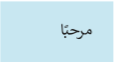 تعريف الدالة في بايثون هو:مجموعة من الأوامر التي يتم تجميعها في مكان واحد وإعطائها اسمًا
صح      خطأ
الأمر البرمجي الذي يستخدم لتعريف دالة جديدة هو:
def
bef
Print()
المعاملات والوسائط
المعاملات : هي المتغيرات التي يمكن الإعلان عنها في الدالة  . 
ودائما تستخدم المعاملات داخل الدالة .
لانه لايمكن الوصول للمعاملات إلا من خلال الدالة فإنها تسمى : متغيرات محلية 
تسمى المتغيرات التي يتم تمريرها إلى الدالة  : الوسائط
المعاملات
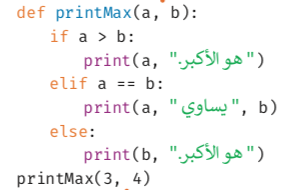 الوسائط
نشاط
عبارة الارجاع Return
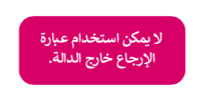 تستخدم لانهاء تنفيذ استدعاء الدالة وارجاع قيمة للمتغير
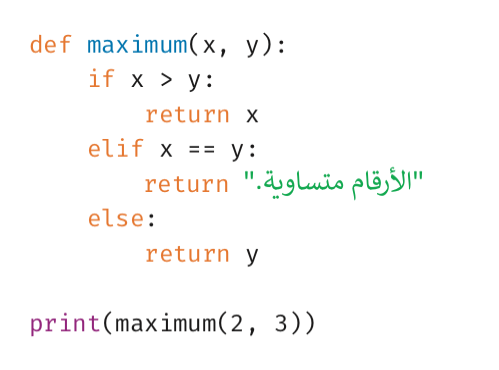 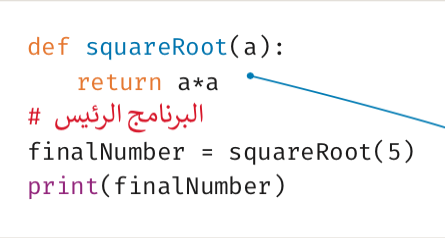 نشاط
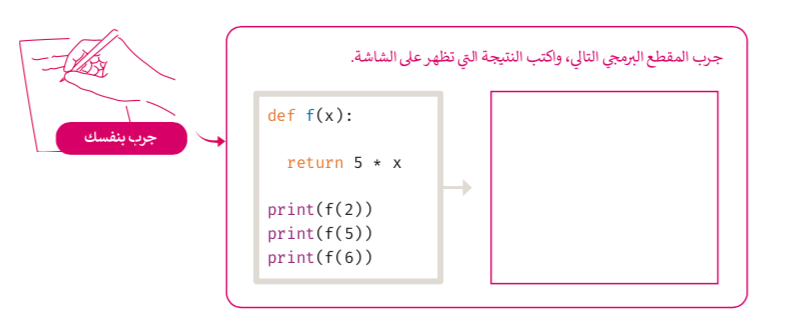